Pendidikan Multikultural
DOSEN PENGAMPU : 
Dra. Erni Mustakim, M.Pd
Muhisom, M.Pd.I
Langkah-langkah pembelajaran berbasis 
budaya menuju transformasi kurikulum 
multikultural di sekolah
Disusun oleh kelompok 10 :
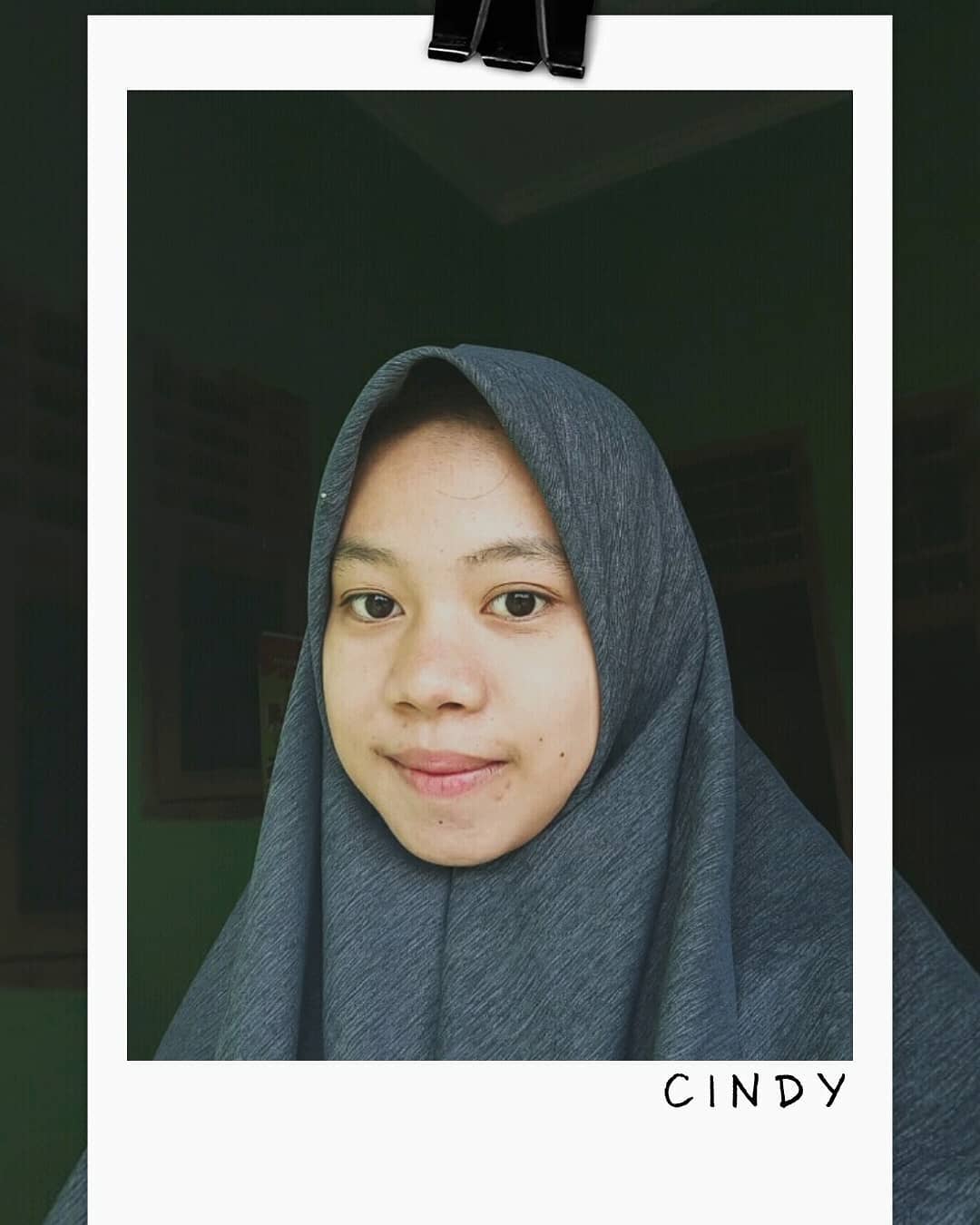 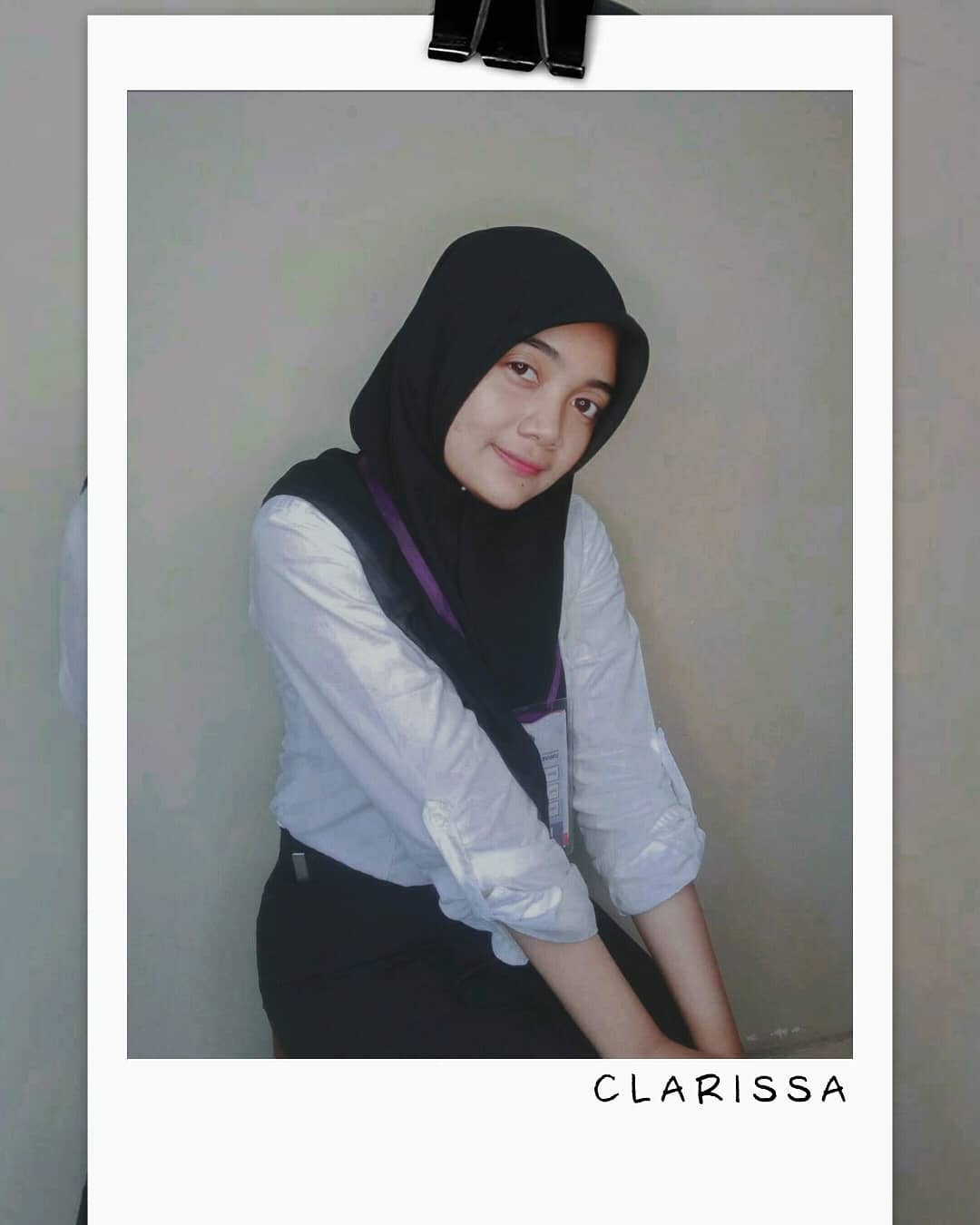 Clarissa fara adellia 2053053034
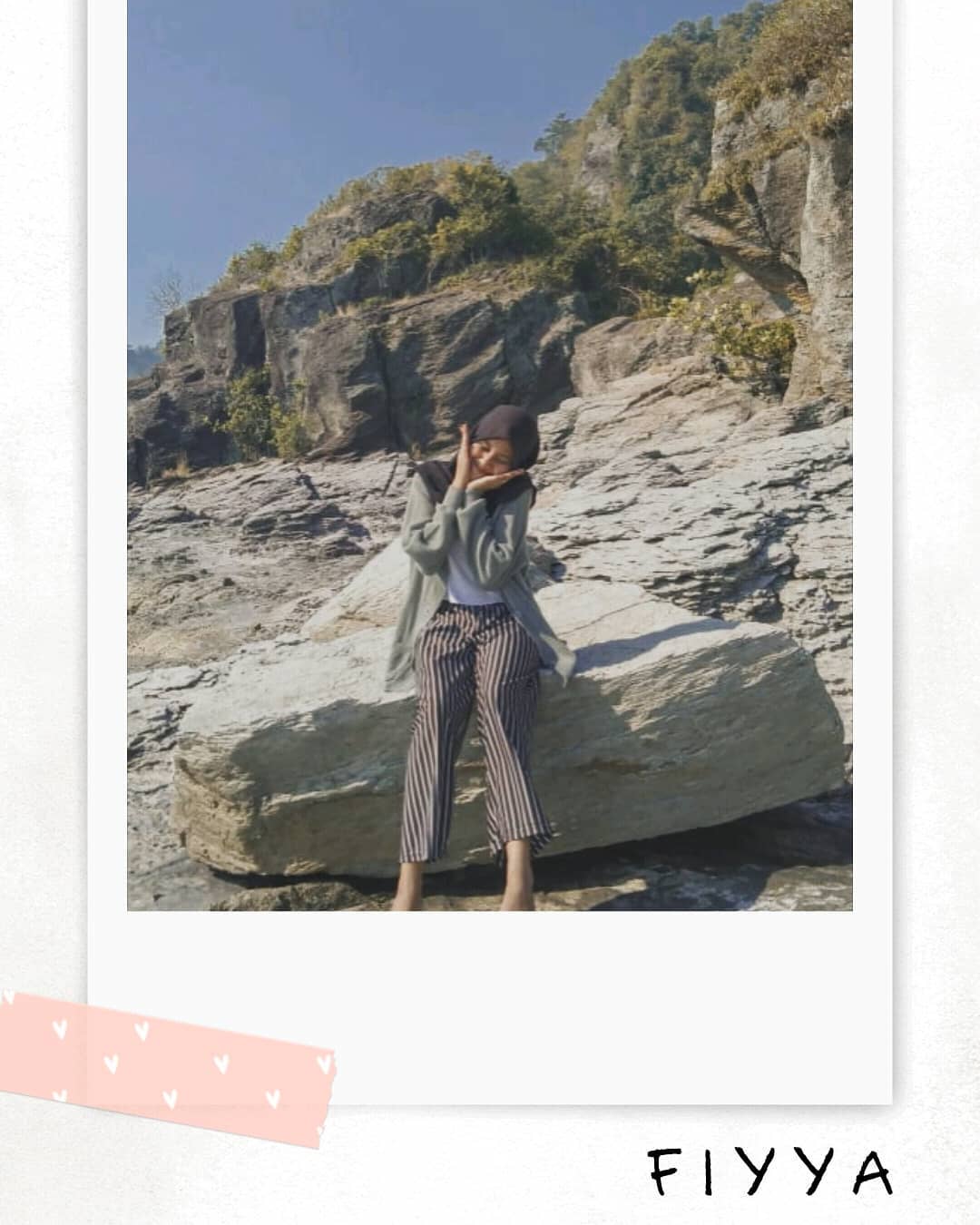 Cindy ArdilaPutri (2053050343)
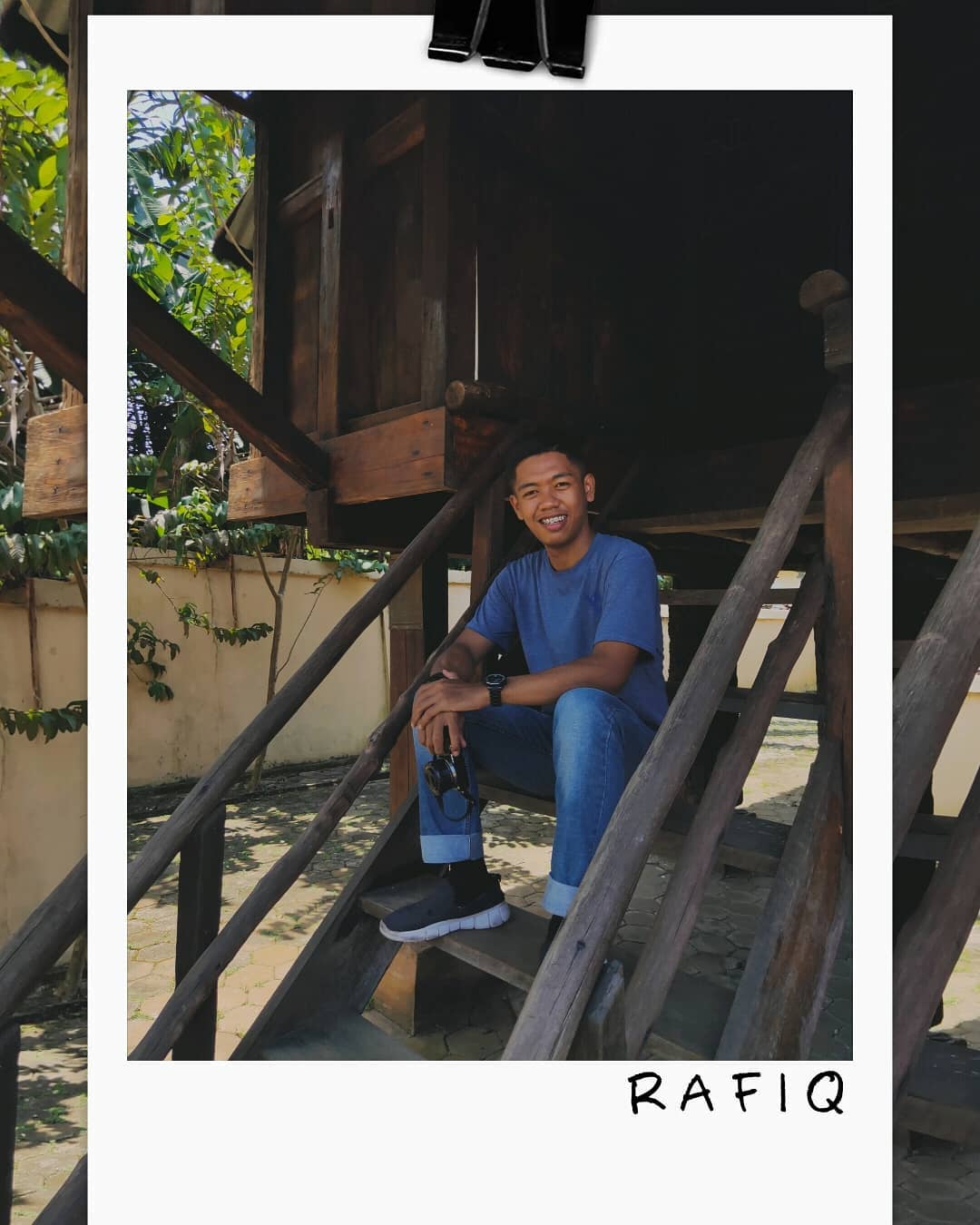 Alifiya Prabita Rahayu 2053053008
Rafiq Nur Fadillah ( 2053053004 )
Pengertian....
Pendidikan multikultural adalah proses pengembangan seluruh potensi manusia yang menghargai pluralitas dan heterogenitasnya sebagai konsekuensi keragaman budaya, etnis, suku, dan aliran (agama). Pendidikan multikultural menekankan sebuah filosofi pluralisme budaya ke dalam sistem pendidikan yang didasarkan pada prinsip- prinsip persamaan (equality), saling menghormati dan menerima serta memahami dan adanya komitmen moral untuk sebuah keadilan sosial.
Sedangkan pendidikan multi budaya adalah kebijakan dalam praktik pendidikan dalam mengakui, menerima, menghargai, dan menghormati latar belakang bangsa Indonesia yang beraneka ragam budayanya. Pendidikan multi budaya adalah suatu sikap yang memahami adanya perbedaan budaya bangsa Indonesia sebagai suatu keunikan, dengan tanpaa daya diskriminatif antar perbedaan-perbedaan tersebut.
Pendidikan Multi budaya merupakan strategi pendidikan yang memanfaatkan
Keberagaman latarbelakang kebudayaan dari para peserta didik sebagai salah satu kekuatan untuk membentuk sikap multikultural. Strategi ini amat bermanfaat bagi pihak sekolah untuk menanamkan konsep kebudayaan, perbedaan budaya, dan demokrasi dalam arti yang luas.
Dalam konteks yang luas, pendidikan Multi budaya mencoba membantu menyatukan bangsa secara demokratis, dengan menekankan pada perspektif pluralitas masyarakat di berbagai bangsa, etnik, kelompok budaya yang berbeda.
Dengan demikian sekolah dikondisikan untuk mencerminkan praktik dari nilai-nilai demokrasi.
Peranan Sekolah Dasar Sebagai Sistem Sosial
Sistem sosial adalah proses bertingkah laku (dalam masyarakat) yang saling memengaruhi dan terdapat kegiatan berulang tetap secara teratur. Faktor penting yang memiliki kekuatan mengintegrasikan system sosial adalah consensus antaranggota masyarakat tentang nilai-nilai tertentu.
Lingkungan sekolah merupakan suatu sistem yang terdiri dari sejumlah variabel dan faktor utama yang dapat diidentifikasi sebagai budaya sekolah, kebijakan dan politik sekolah, kurikulum formal, dan bidang studi. Variabel dan faktor sekolah sebagai sistem sosial itu antara lain :
Kebijakan dan politik sekolah.
Budaya sekolah dan kurikulum yang tersembunyi (hidden curriculum).
Gaya belajar dan sekolah.
Bahasa dan dialek sekolah.
Partisipasi dan input masyarakat.
Program penyuluhan/konseling.
Prosedur asesmen dan pengujian.
Materi pembelajaran.
Gaya dan strategi mengajar.
Sikap, persepsi, kepercayaan dan perilaku staf sekolah.
Langkah-langkan Pembelajara Berbasis Budaya Menuju Transformasi Kurikulum Multikultural Di Sekolah
Tahap transformasi kurikulum berikut diadaptasi dari beberapa model yang ada, termasuk oleh Banks (1993) dan McIntosh (2000), dan Paul C. Gorski.
Tahap 1. Status Quo atau Kurikulum Dominan (curriculum of the mainstream) Sleeter dan Grant (1999: 37)
Tahap 2. Hari Libur dan Pahlawan (Makanan, Festival, & Kesenangan)
Tahap 3. Integrasi
Tahap 4. Belajar dan Mengajar Antarbudaya (Kamus Budaya) 
Tahap 5. Reformasi Struktural 
Tahap 6. Hubungan Manusia (Mengapa kita tidak semuanya ikut serta) 
Tahap 7. Pendidikan Multikultural Selektif (Pendidikan Multikultural secara temporer) 
Tahap 8. Pendidikan Multikultural Transformatif (Pendidikan persamaan dan Keadilan  Sosial)
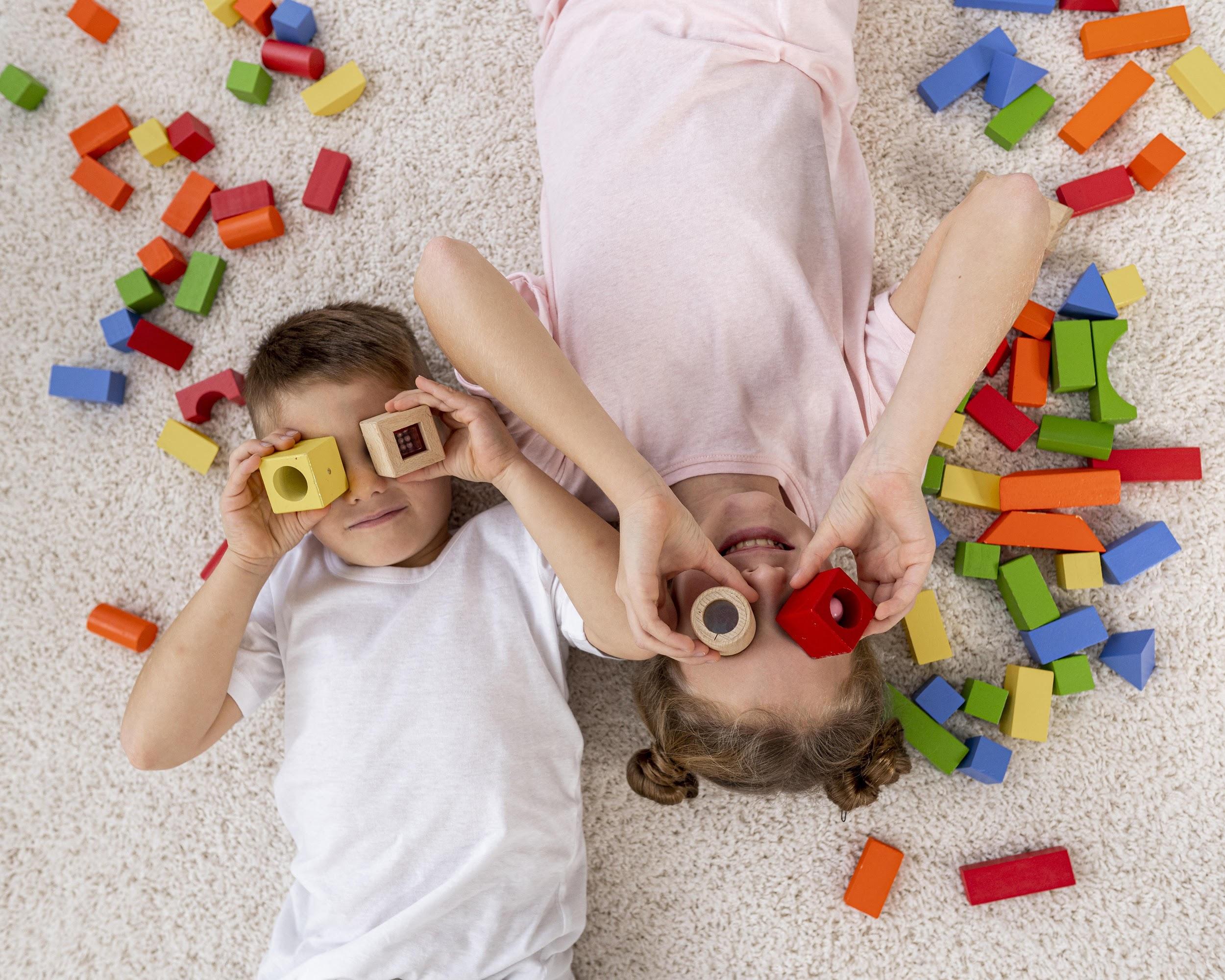 Terimakasih…